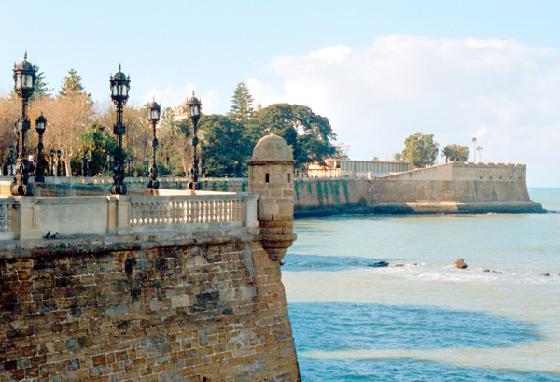 English oral test assessment within the CEFR: Perception, variability and standardization.
Bárbara Eizaga Rebo
Bárbara Eizaga-Rebollar  
barbara.eizaga@uca.es

David Levey 	
david.levey@uca.es

Sèvres, 31 May 2017
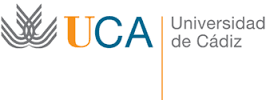 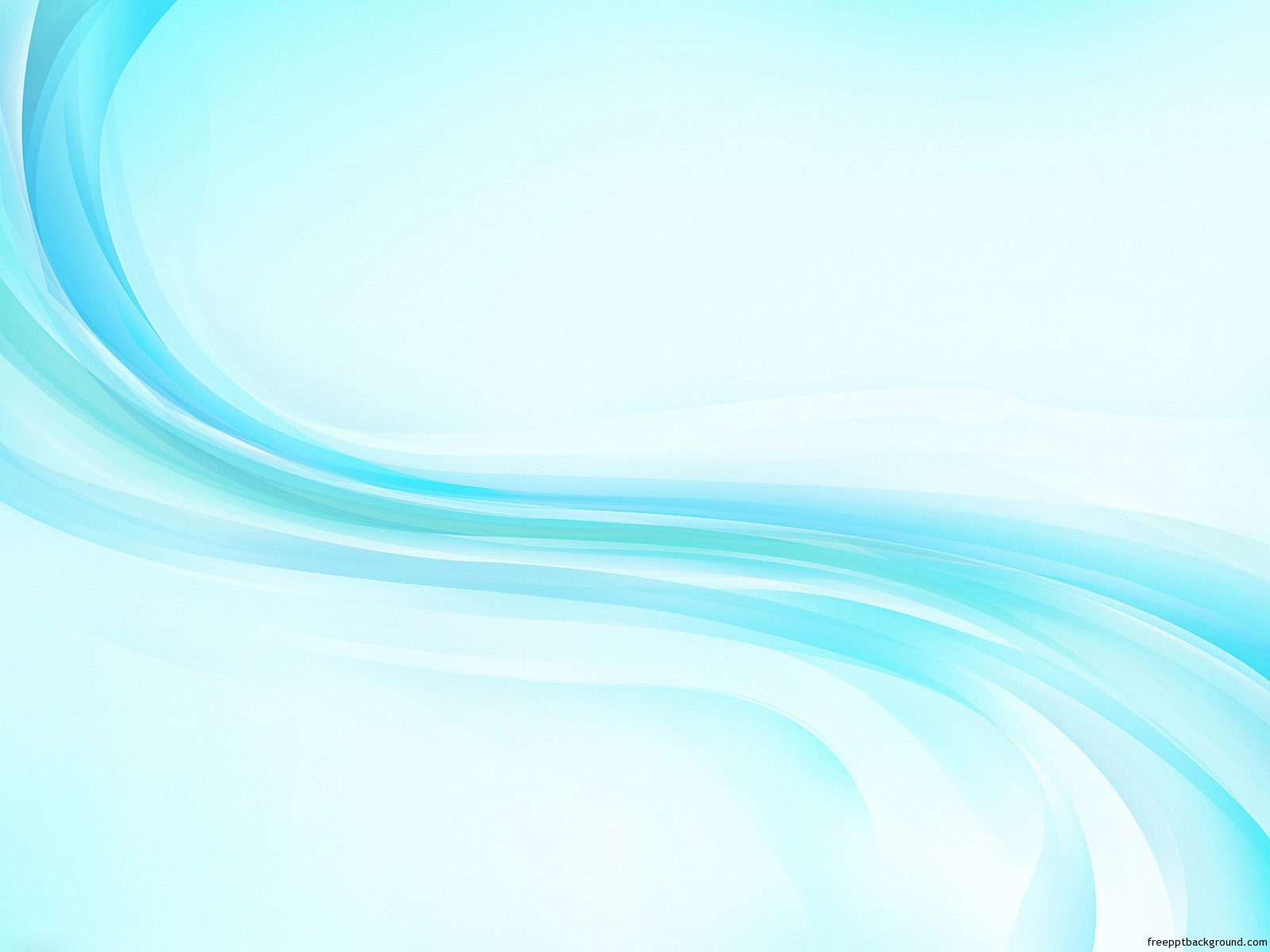 Challenges of oral testing
Achieving objectivity & reliability
 Interpreting descriptors and criteria
 Test standardisation 
 Test variability between examing boards 
 Time, resources, and training
THE SURVEY
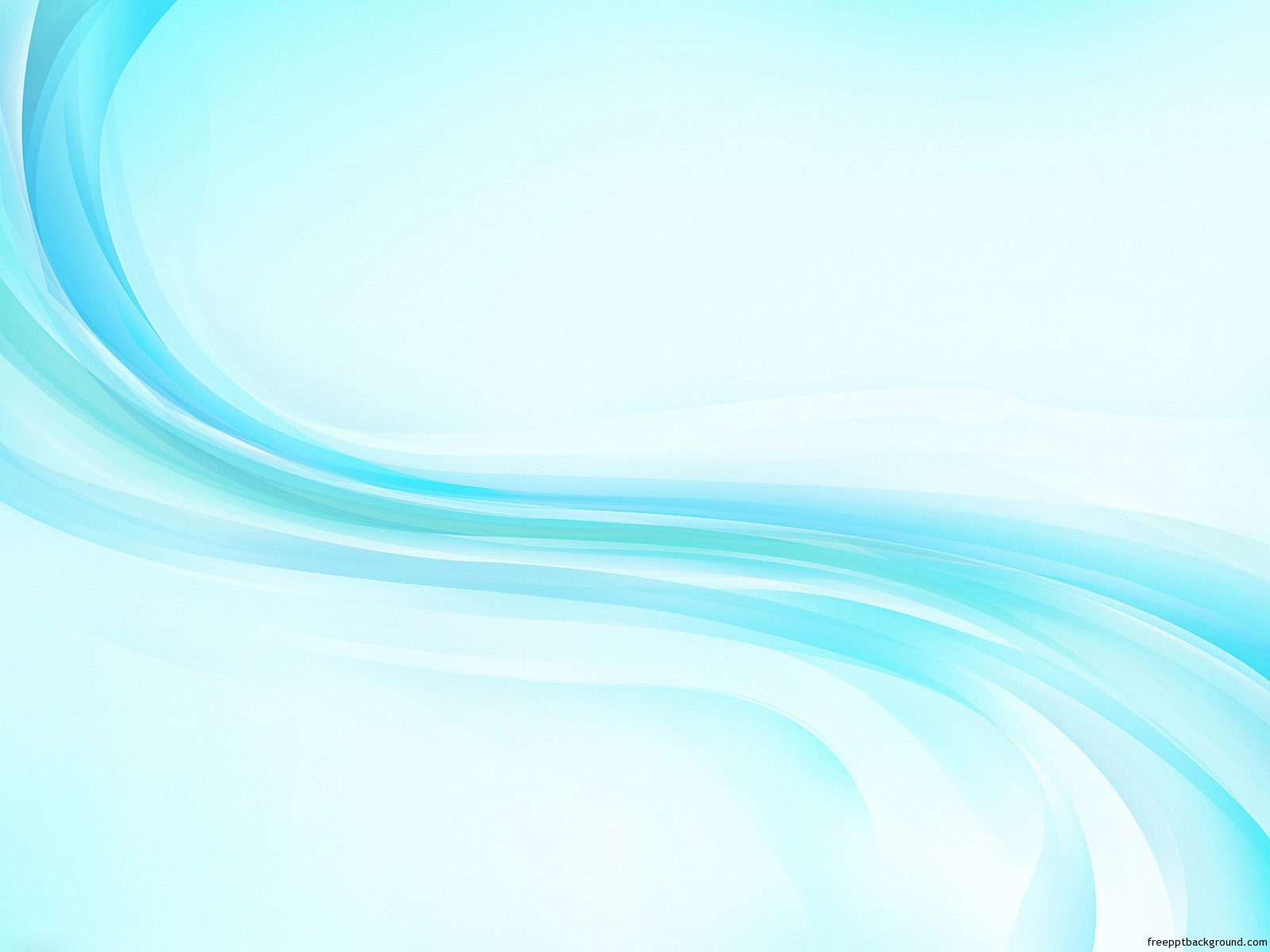 Compare content & effectiveness of 3 main accreditation tests for a C1 level in Spain:
 Cambridge English Advanced (CAE)
 Official Language School (EOI)
 Open University (UNED)
Aim of the experiment
22 University student volunteers (19-22 yrs)
13 females /9 males with a C1
Students took 3 tests in different sessions 
Students completed a questionnaire after each test
Students were rated by experts following the marking criteria of each exam board.
Participants & Methodology
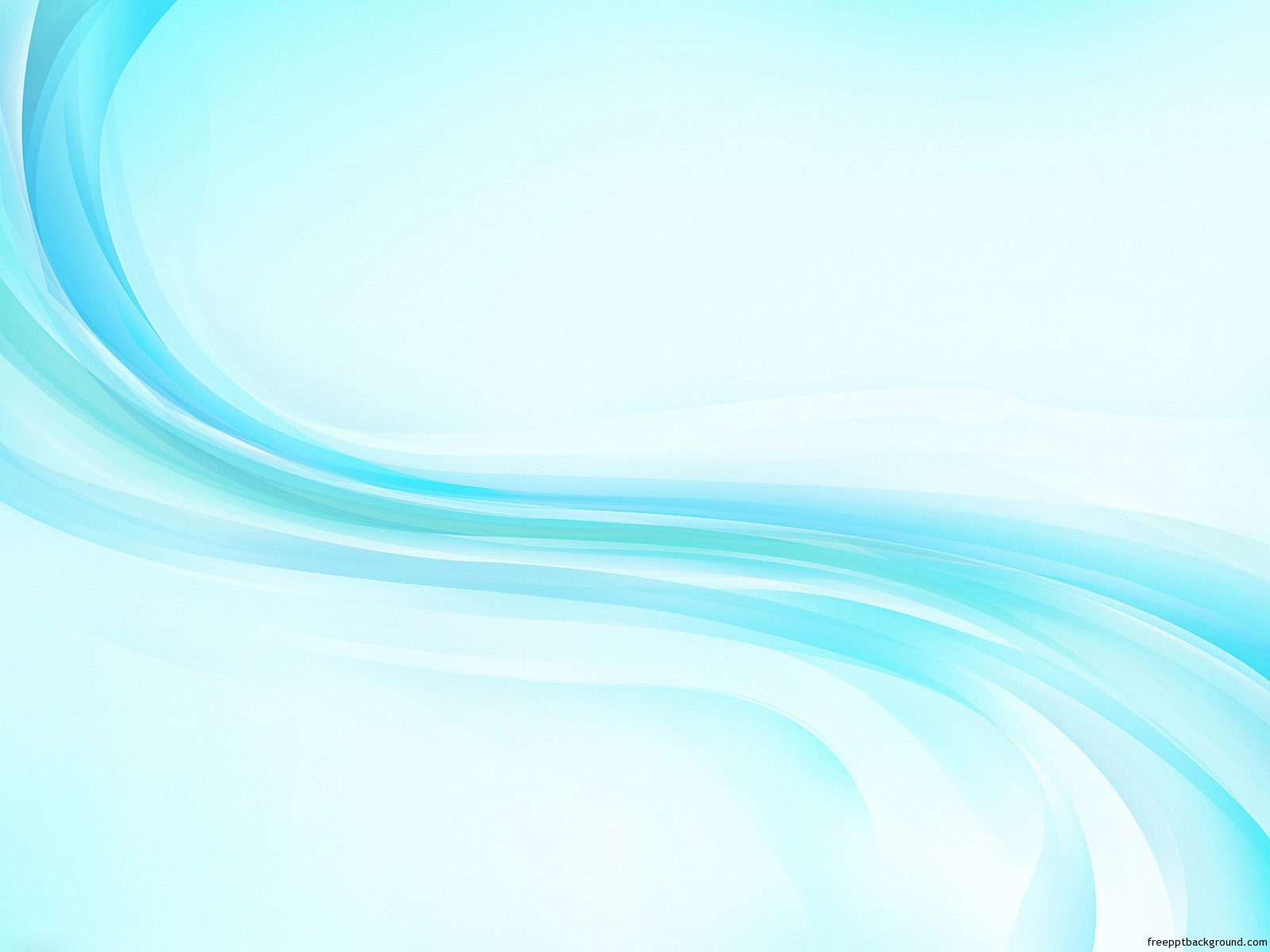 CANDIDATE QUESTIONNAIRE
Did the format of the oral exam allow you show your true level of English? 
Did you think the duration of the exam was adequate? 
Did you think the topics of conversation were easy to talk about?
Do you prefer to do an exam of this type alone or in pairs? Please give your reasons
What did you consider the most stressful element of the exam to be?
Did you deliberately include language items to impress the examiner?
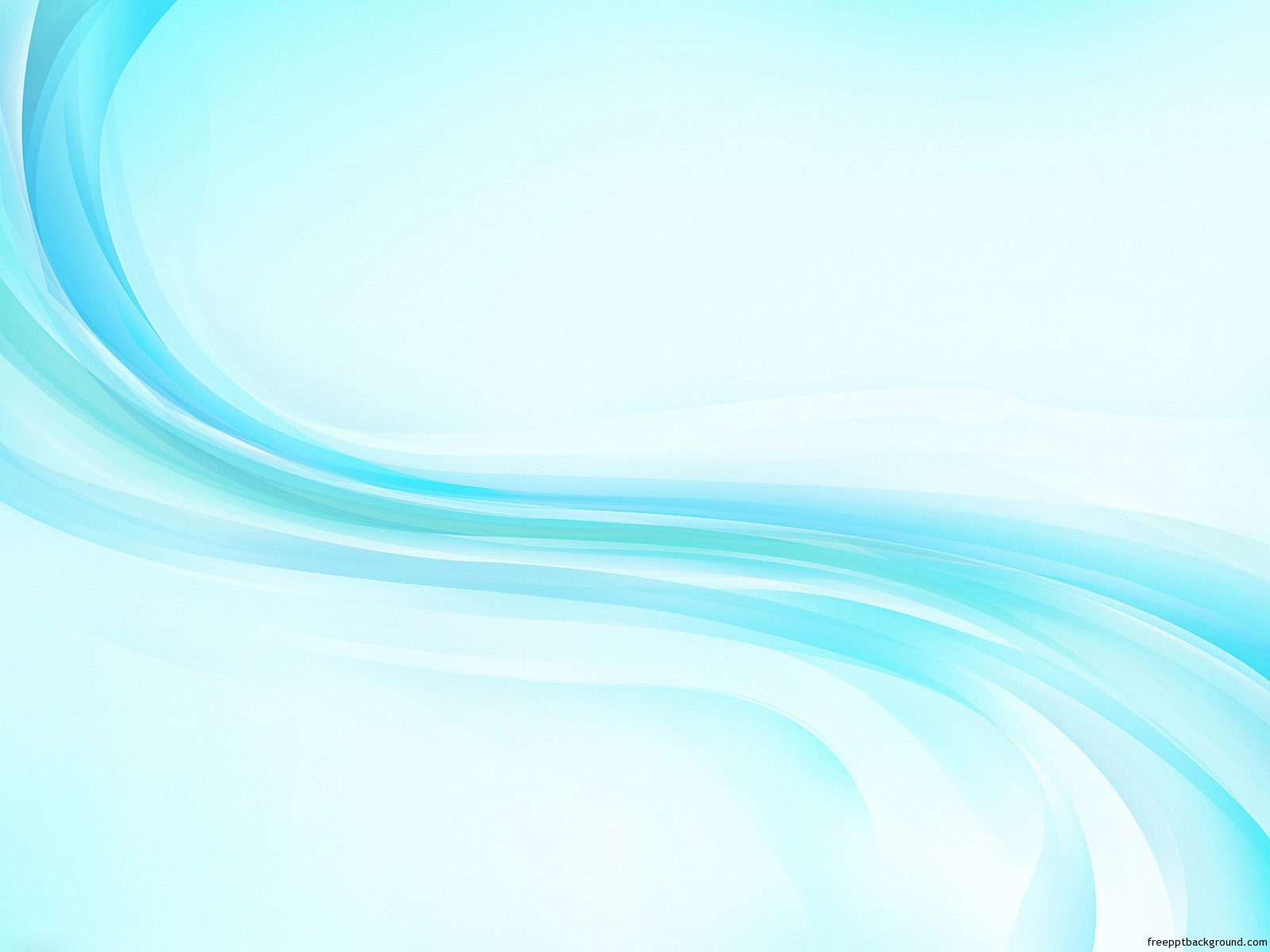 CANDIDATE QUESTIONNAIRE
7.  Did you make a particular effort to pronounce in a way you would not do normally?
8. Did you leave the exam with a clear idea of how you did?
9. What would you change in an oral test to make it more student friendly?
10. Which exam format do you prefer? 
a) An individual face-to-face exam with 1 examiner
b) An individual face-to-face exam with 2 examiners
c) A conversation with a partner while 1 examiner listens & marks		
d) A conversation with a partner while 1 examiners listens & the other one marks
e) A computer-based oral test
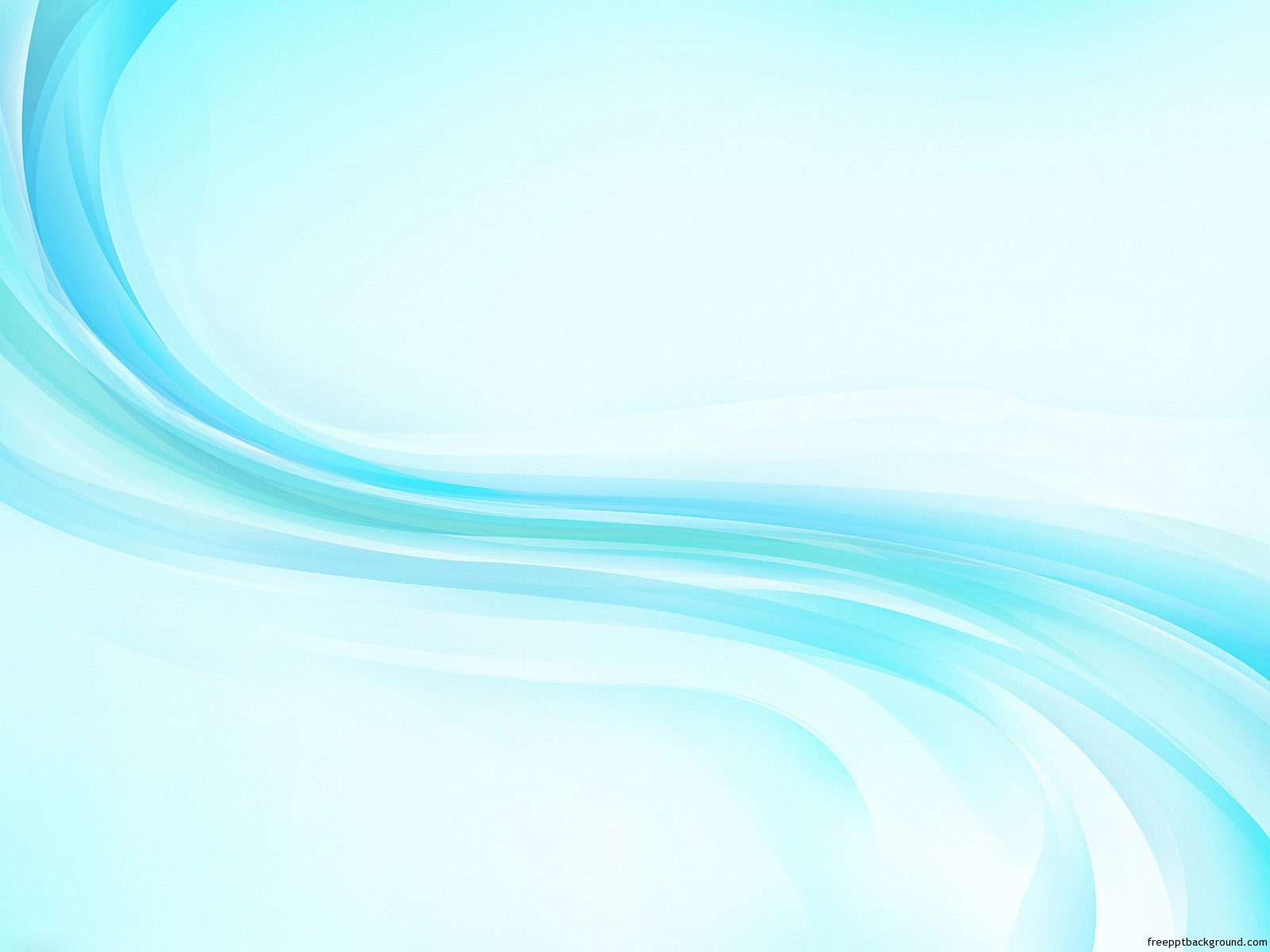 Cambridge Advanced Exam (CAE)
2 candidates / 2 examiners (1 interlocutor 1 judge: fixed roles) 
 Time: 15 minutes (no preparation time)

TEST FORMAT
 General Questions (2 minutes)
 Topic based activity ( 4 minutes)
 Task solving interaction in pairs (4 minutes) 
 Discussion (interlocutor led) (5 minutes)
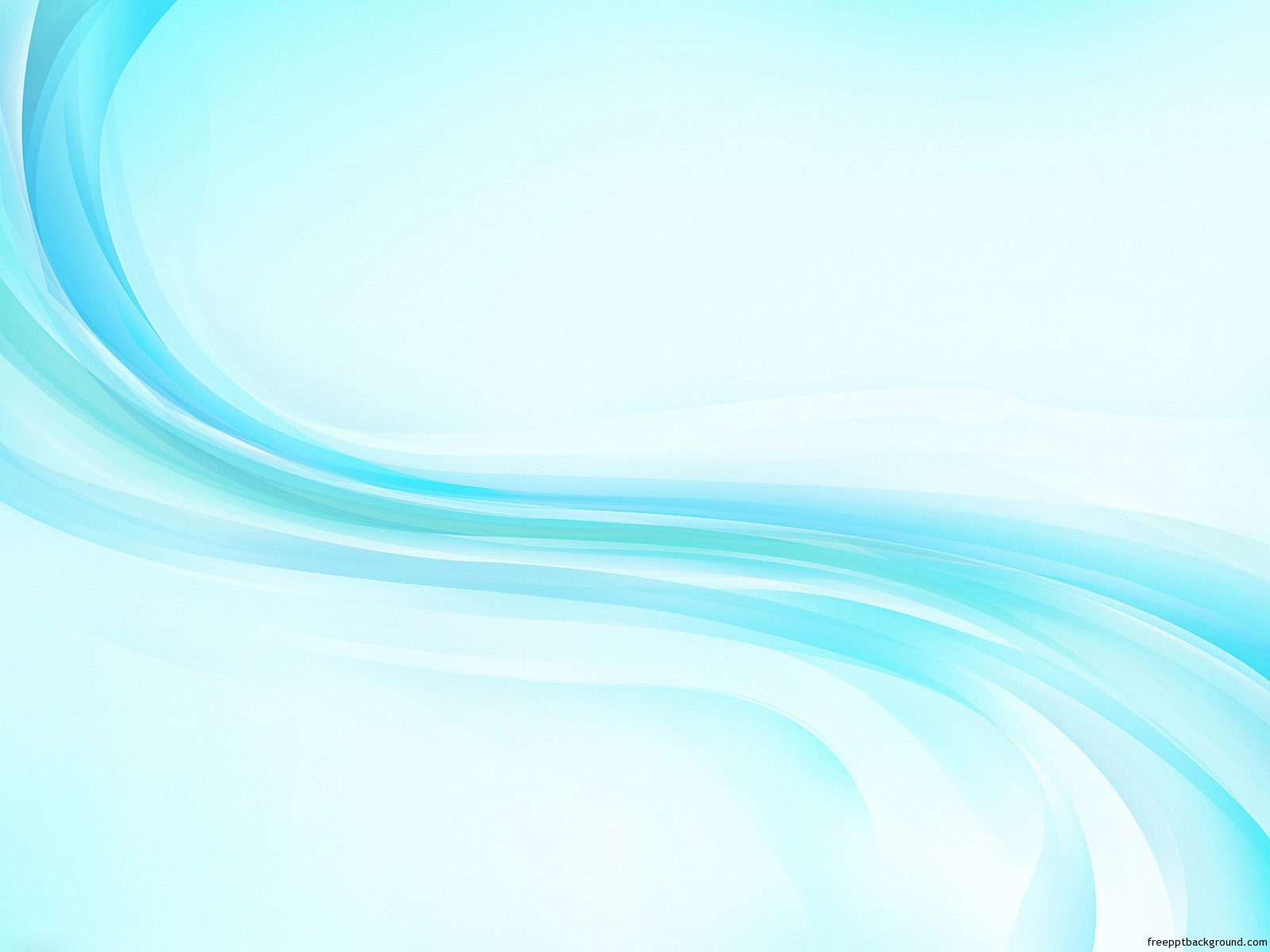 Cambridge English Advance (CAE): Assessment sheet
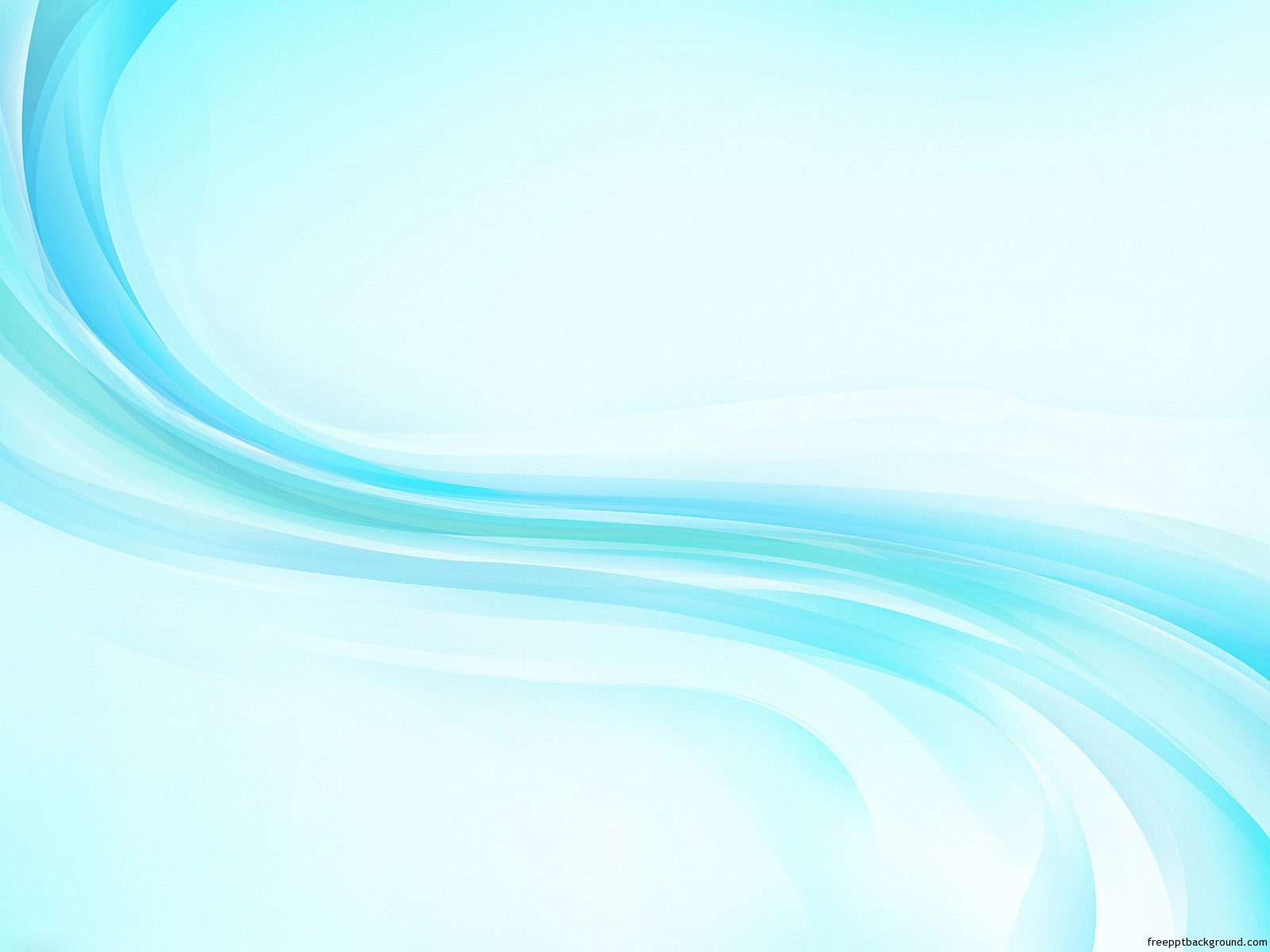 CAE: Scoring scale for speaking test
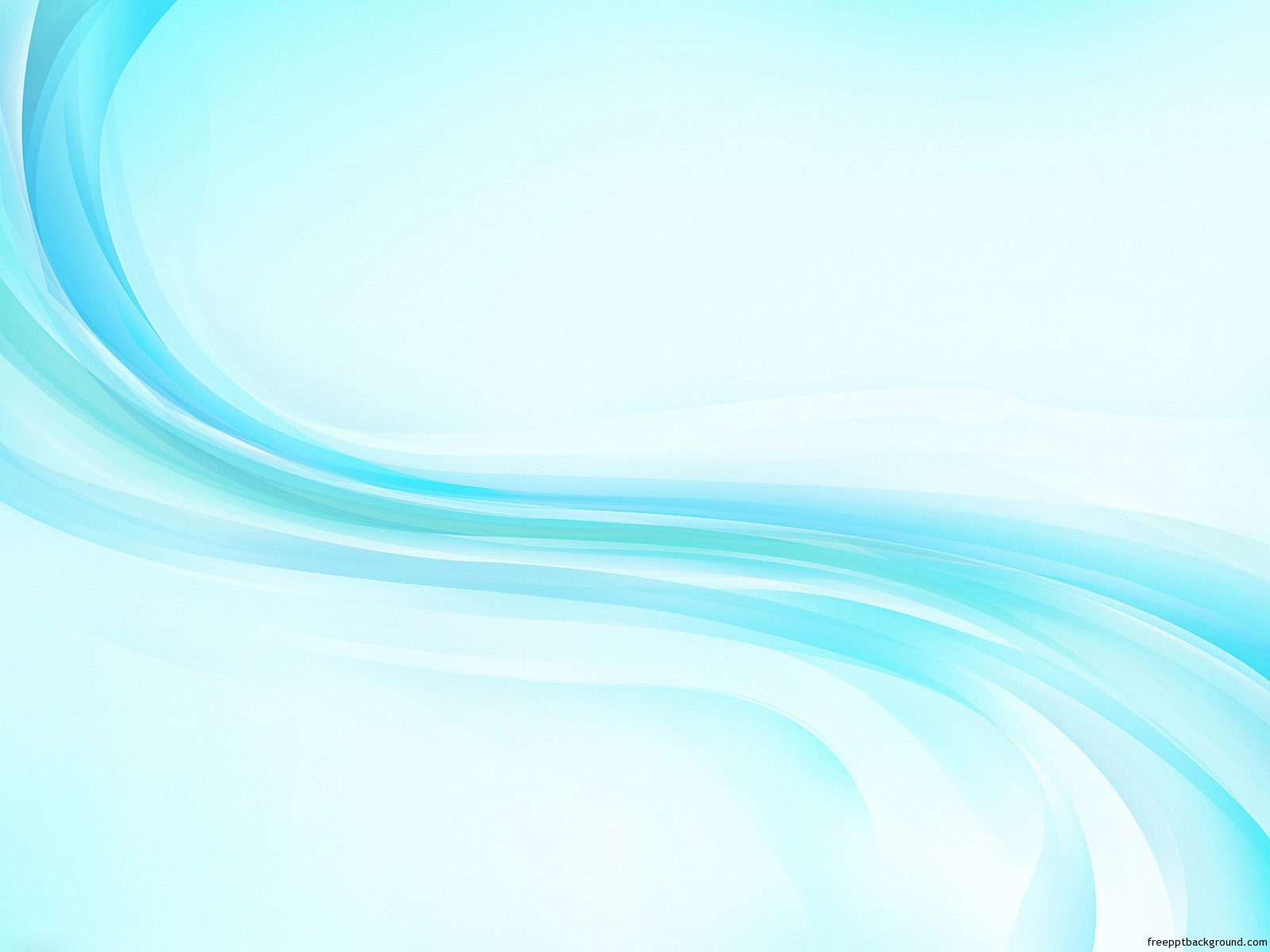 CAE: Scoring scale for speaking test
* Minimum score reported for Advanced
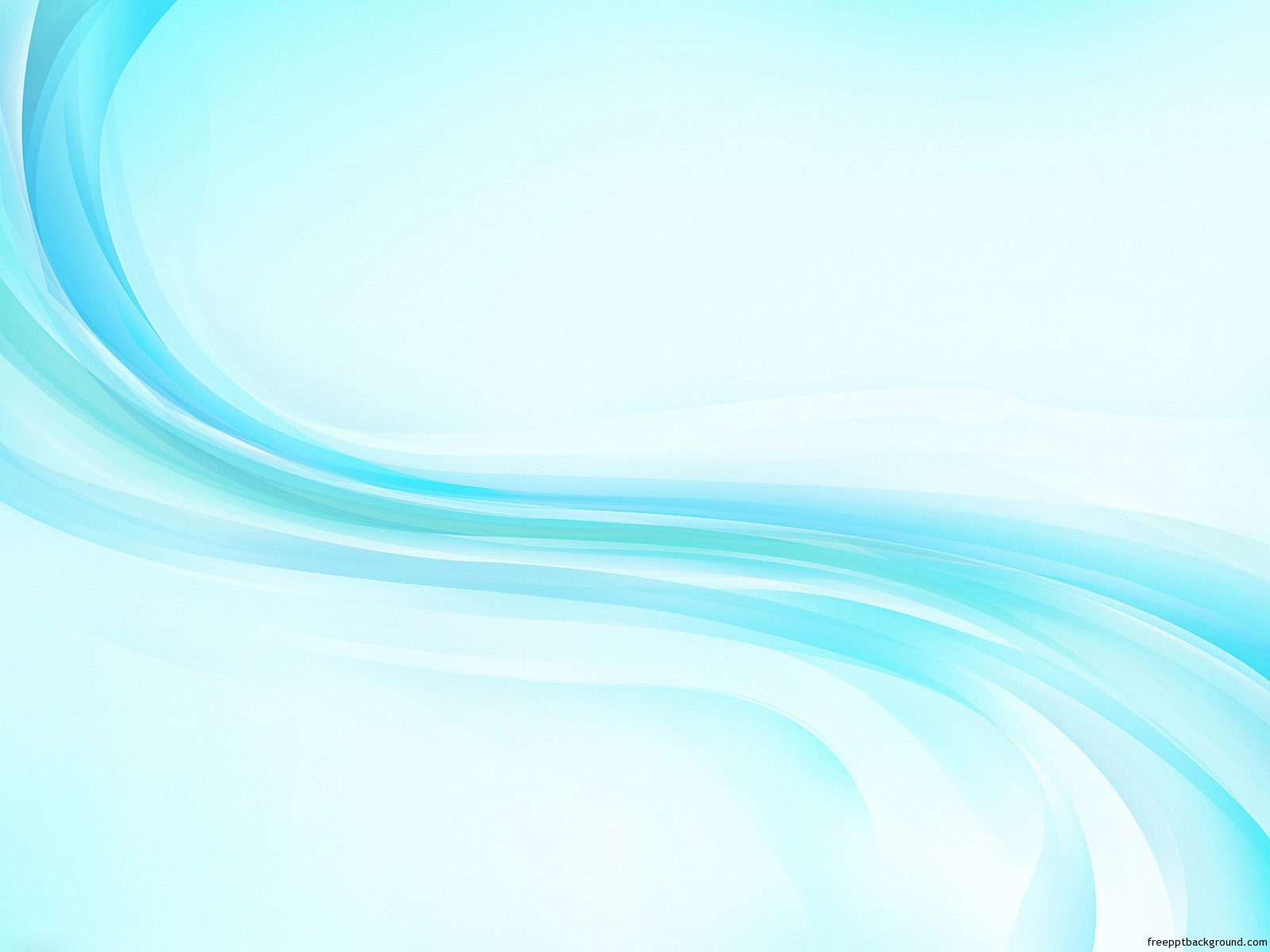 OFFICIAL LANGUAGE SCHOOL (EOI)
2 candidates/ 2 examiners (1 interlocutor & 1 judge interchanging roles during the test) 
Time: 30 minutes (15 minutes max. preparation; 15 minutes max. exam)

TEST FORMAT
Individual monologue (3-4 minutes maximum)
Dialogue with partner (6-8 minutes)
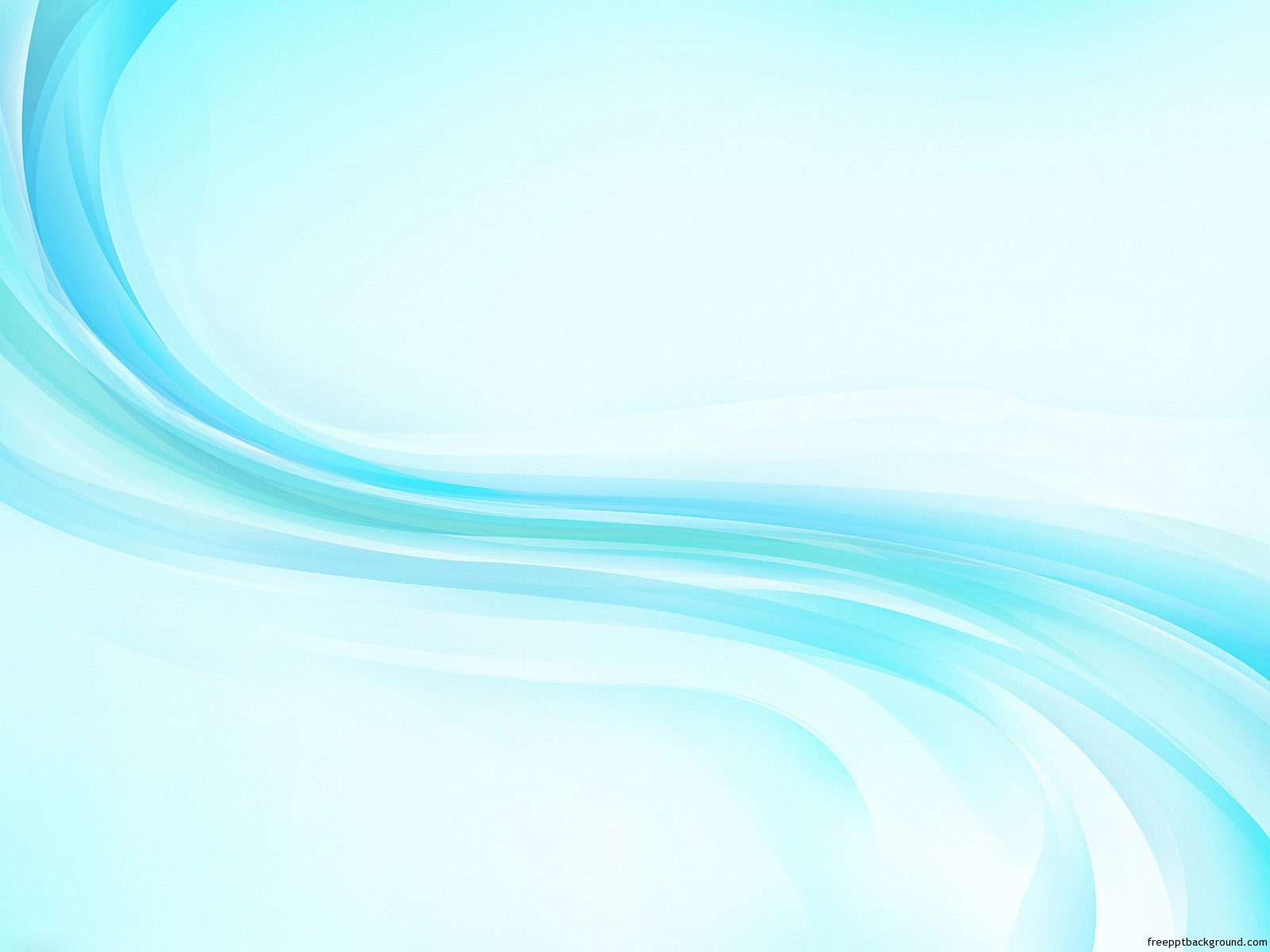 Oral expression assessment sheet:
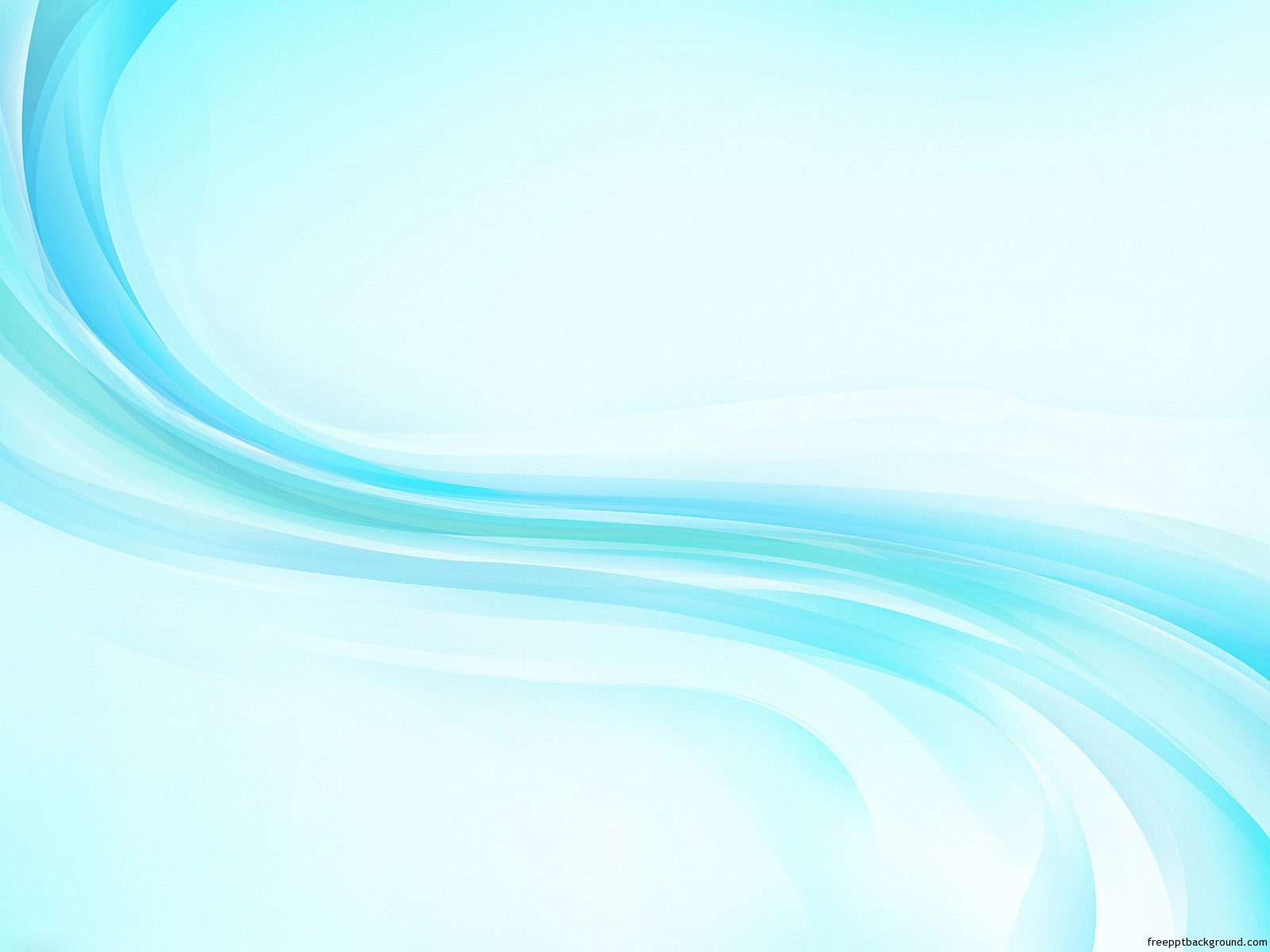 Oral interaction assessment sheet
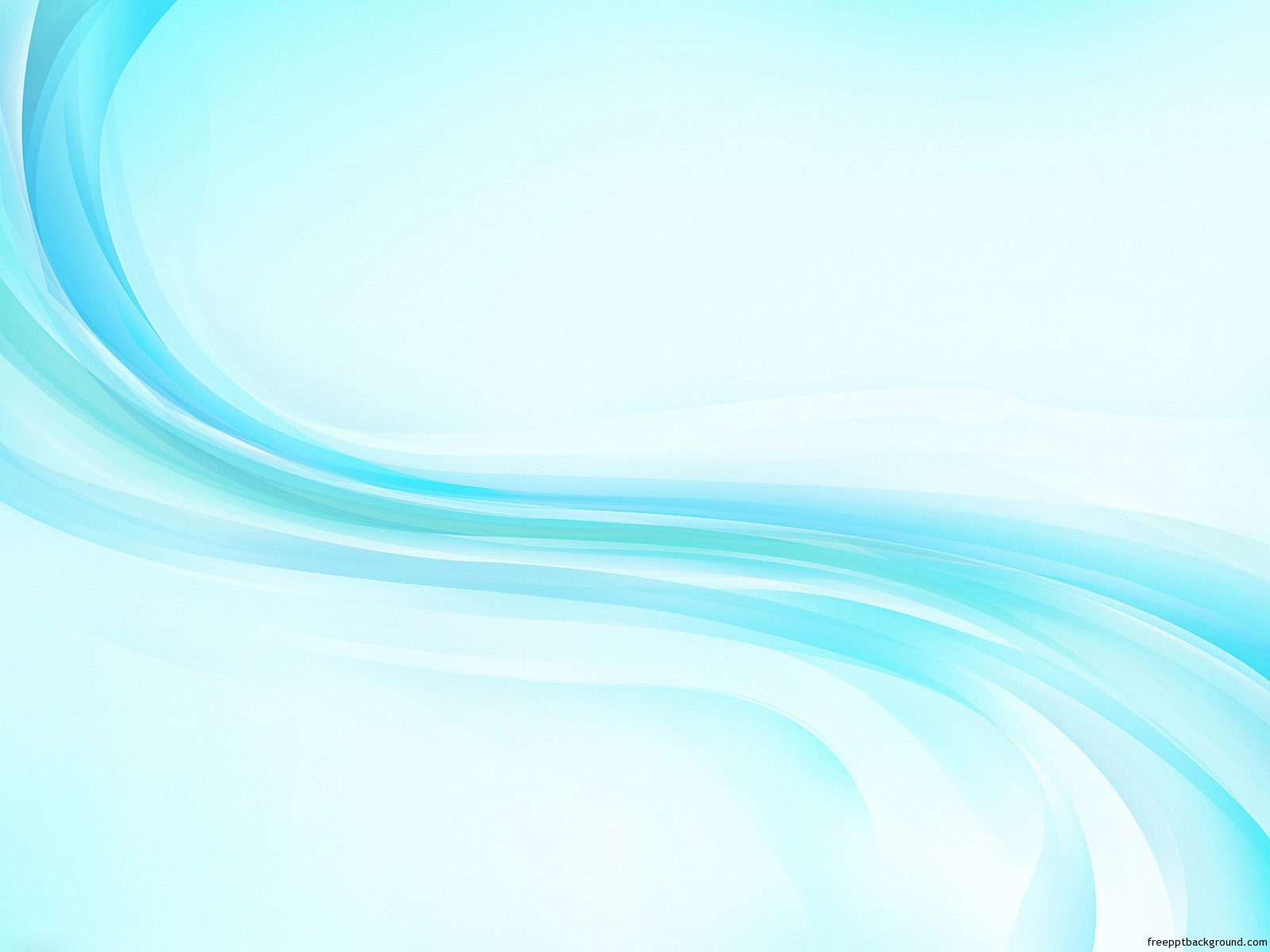 EOI rating scale
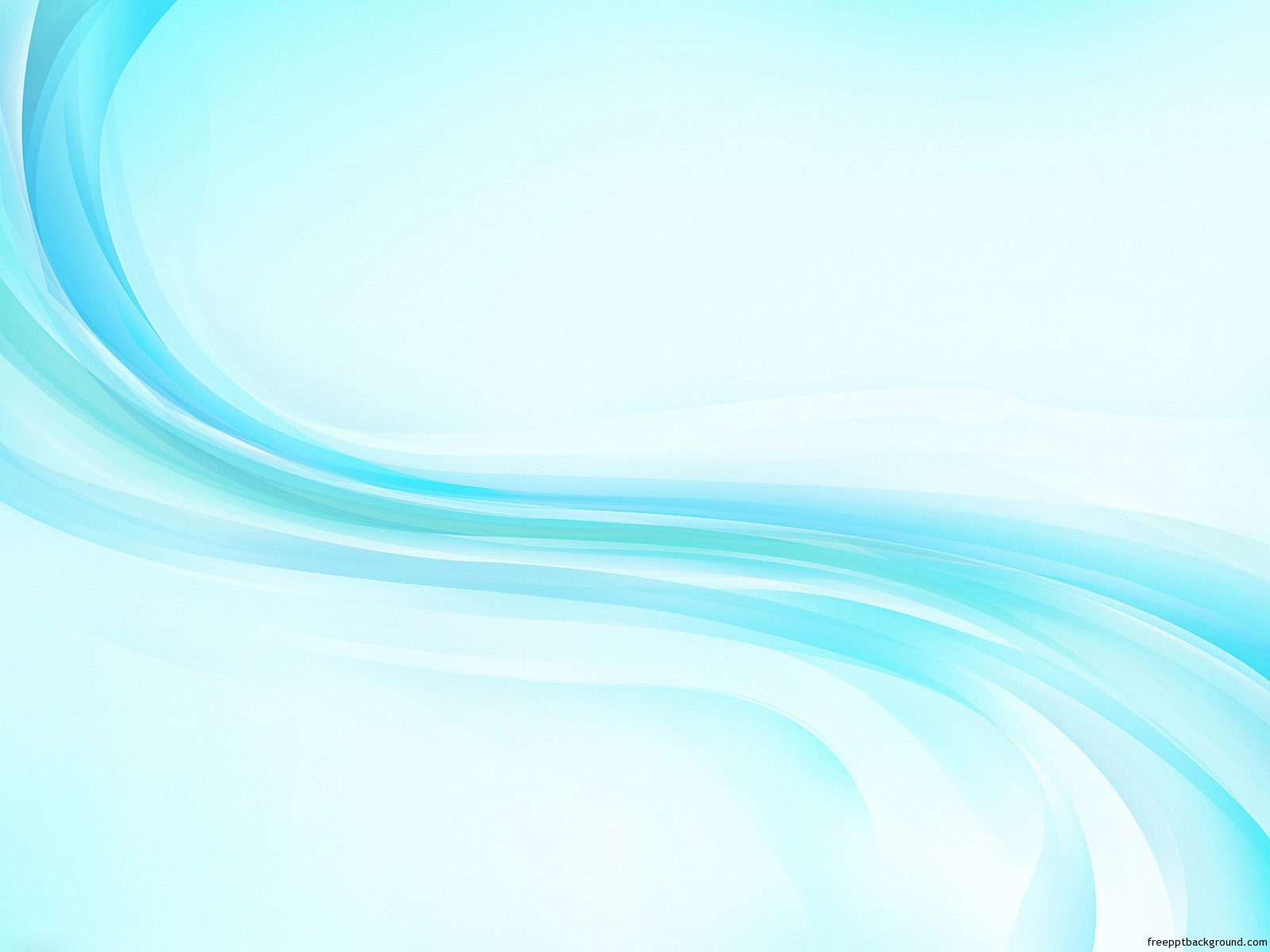 UNED EXAMINATION FORMAT
1 candidate / 1 examiner (interlocutor & judge)
Time: 9-11 minutes and a separate listening.
TEST FORMAT
Monologue on a given subject 
	(6-8 mins + 3 mins preparation)           speaking
 Dialogue (3 mins) with interlocutor
A listening test of 2/3 extracts played twice 
30 questions (short answers + multiple choice)
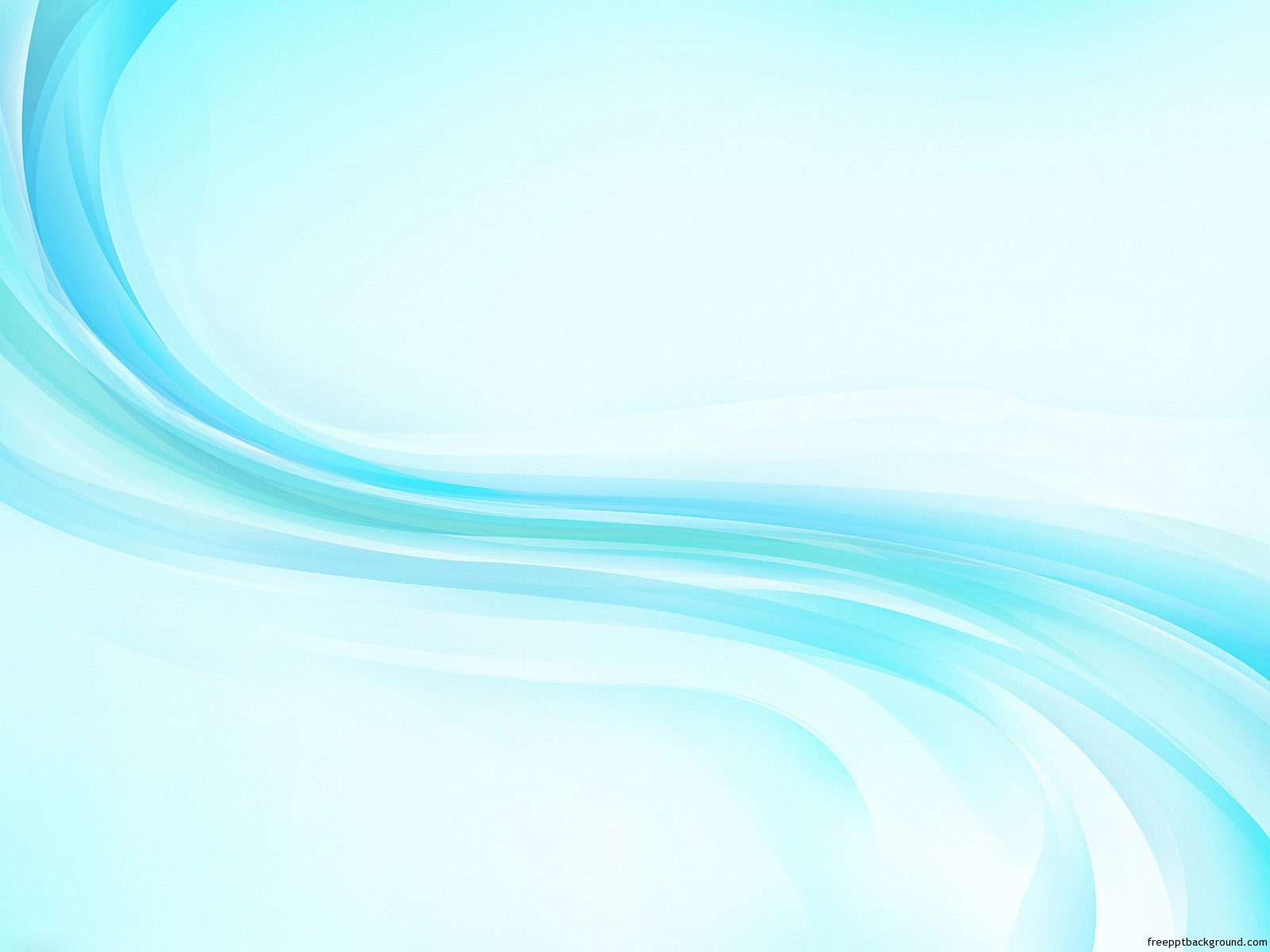 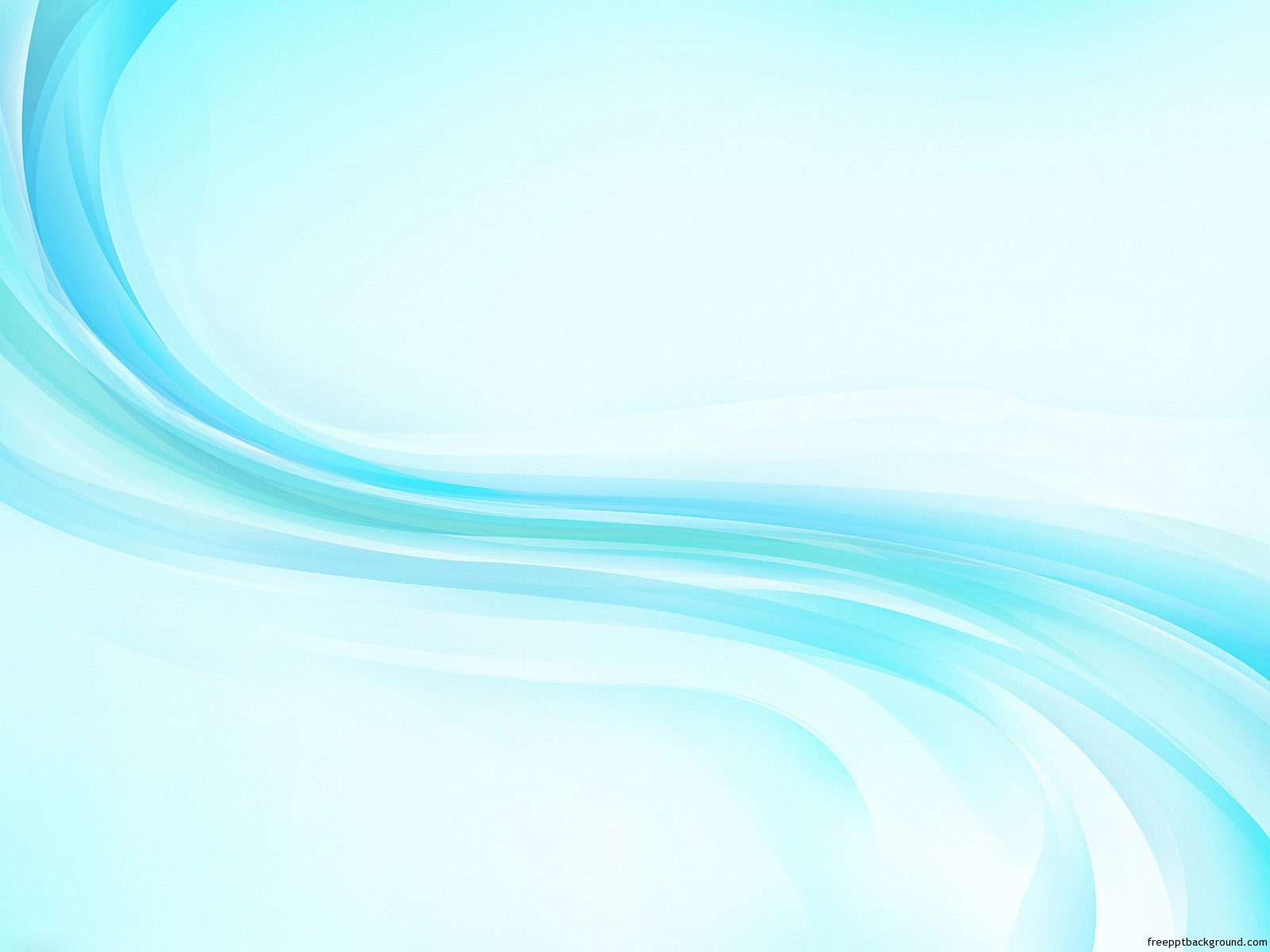 Research 
findings
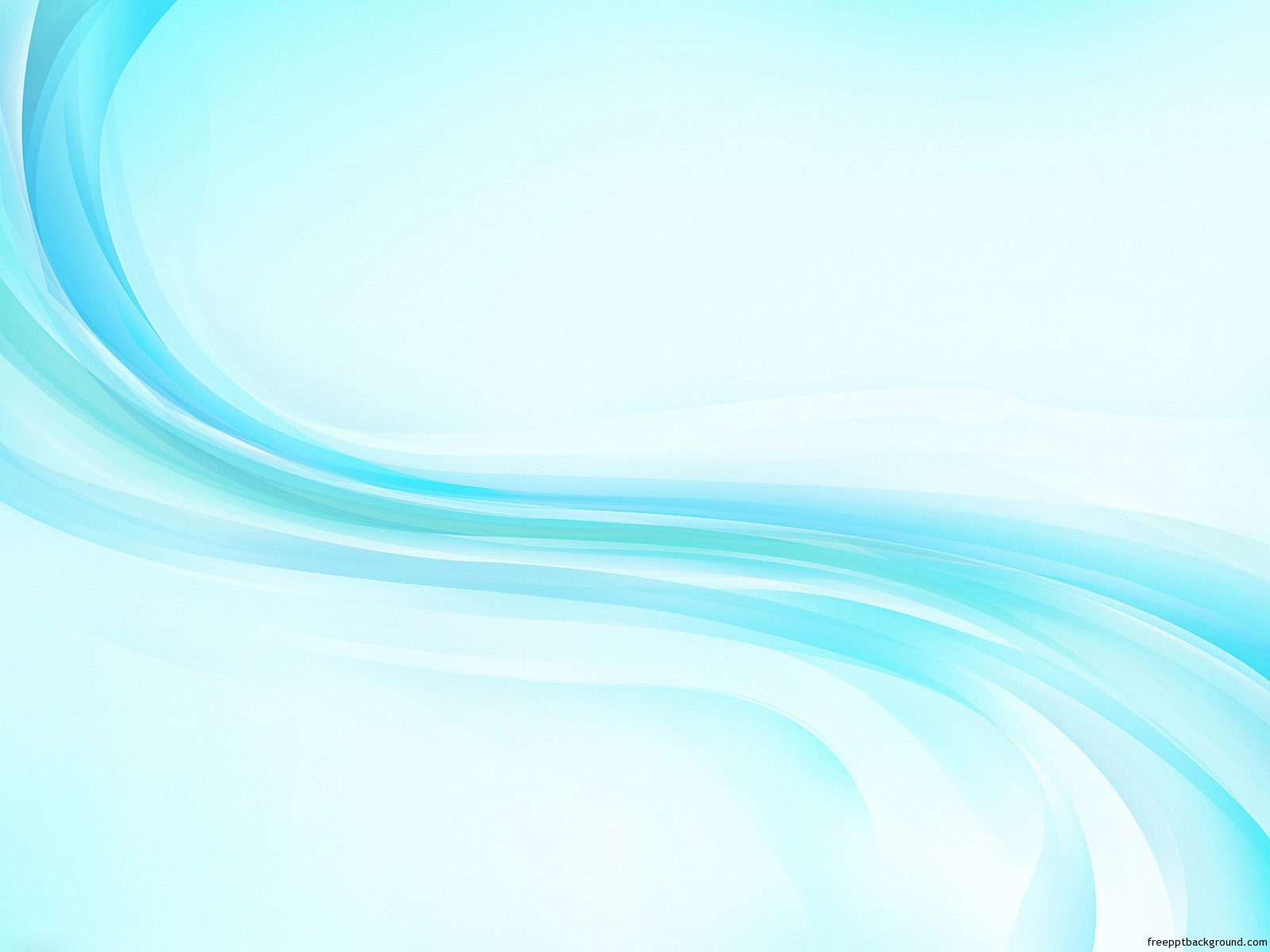 Future research lines
Further work on test standarisation is needed to achieve a realiable and objective oral test, which can be applied to other languages.
 Clearer descriptors and assessment criteria need to be developed.
 More focus on test administration training & timing standardisation is needed 
Explore possibility of a time and resource efficient computer-based test.
Merci beaucoup
Thank you very much
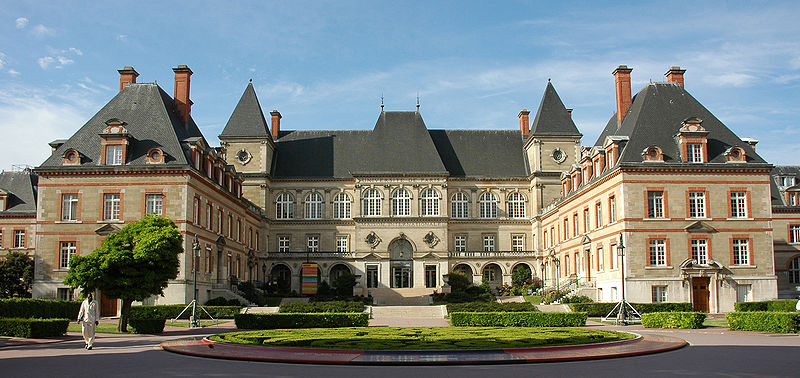